ООО «RMG Gold». Хранилище ящиков.
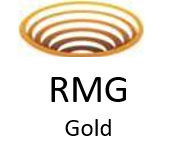 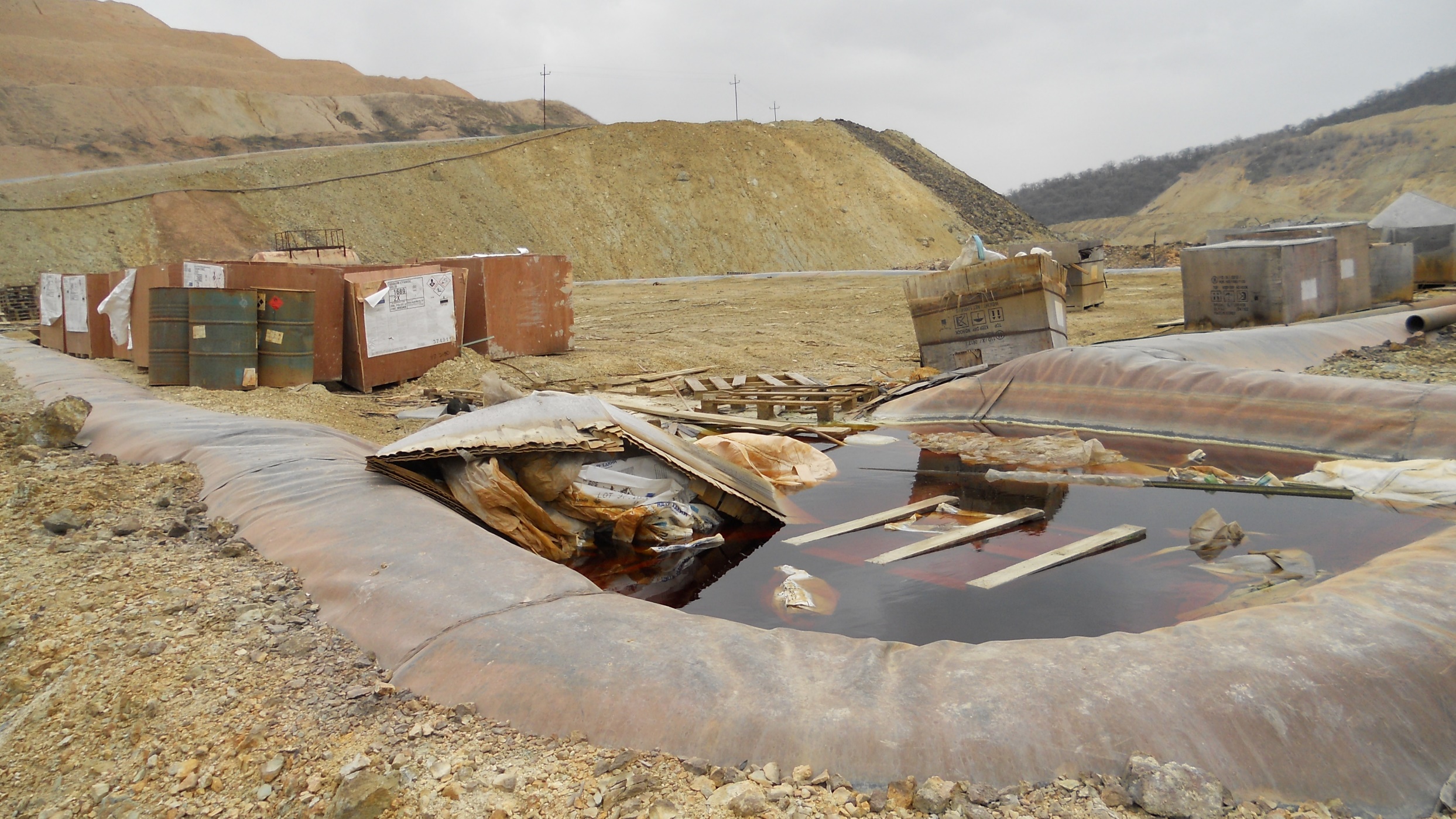 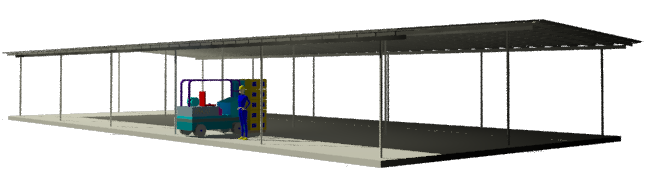 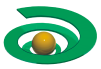 AK
ООО «RMG Gold». Хранилище ящиков.
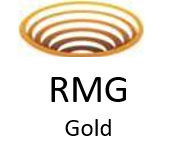 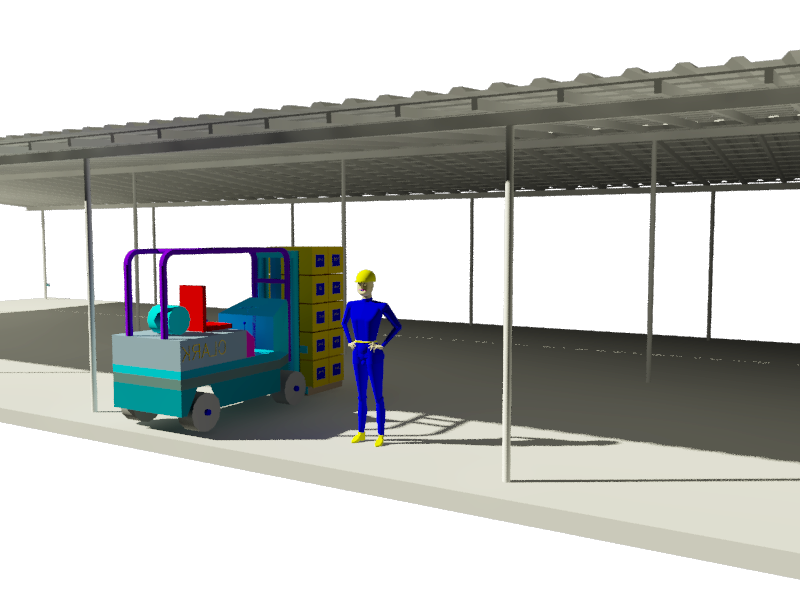 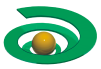 AK
ООО «RMG Gold». Хранилище ящиков.
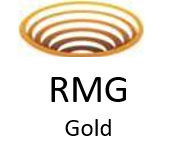 План
1
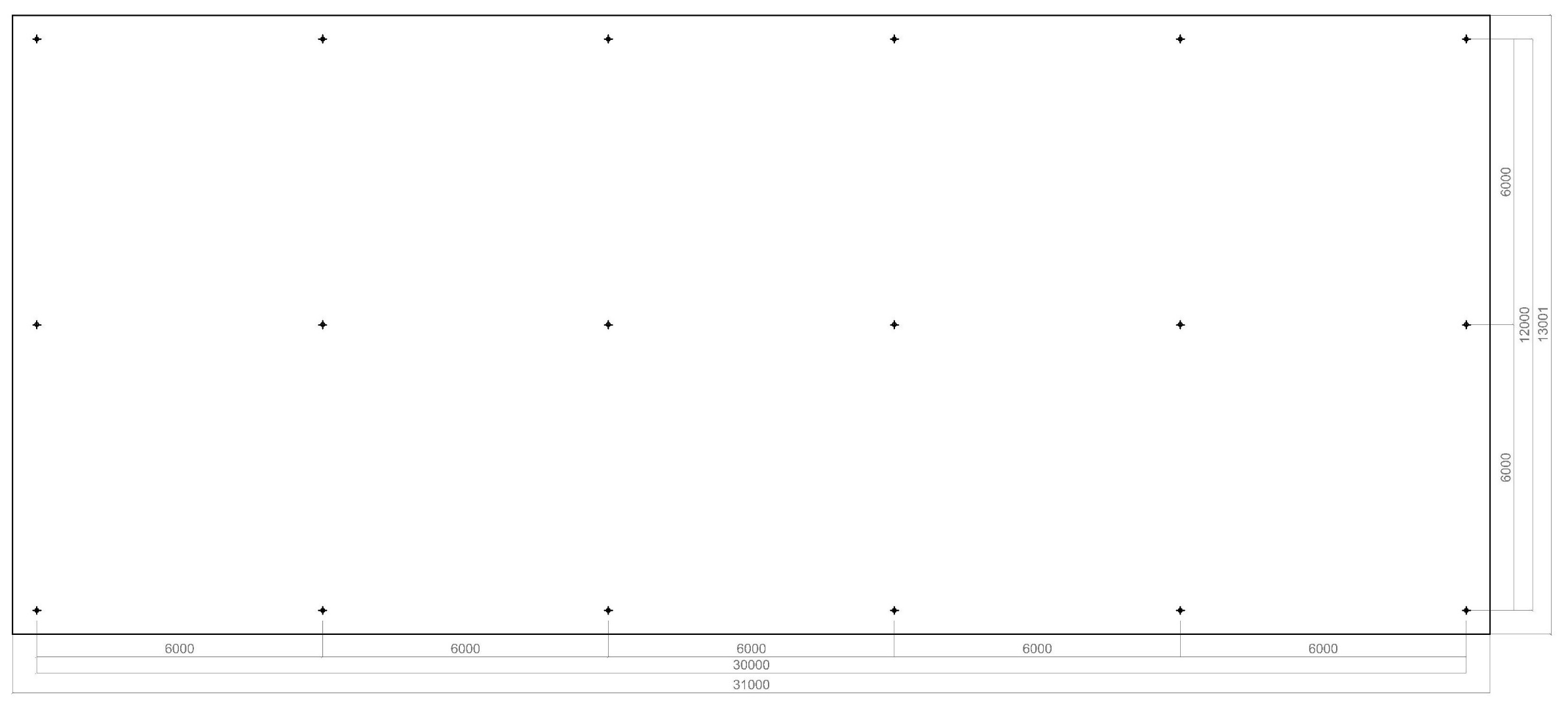 1
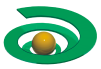 AK
ООО «RMG Gold». Хранилище ящиков.
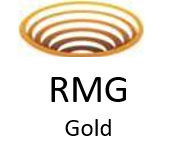 Разрез 1-1
6
5
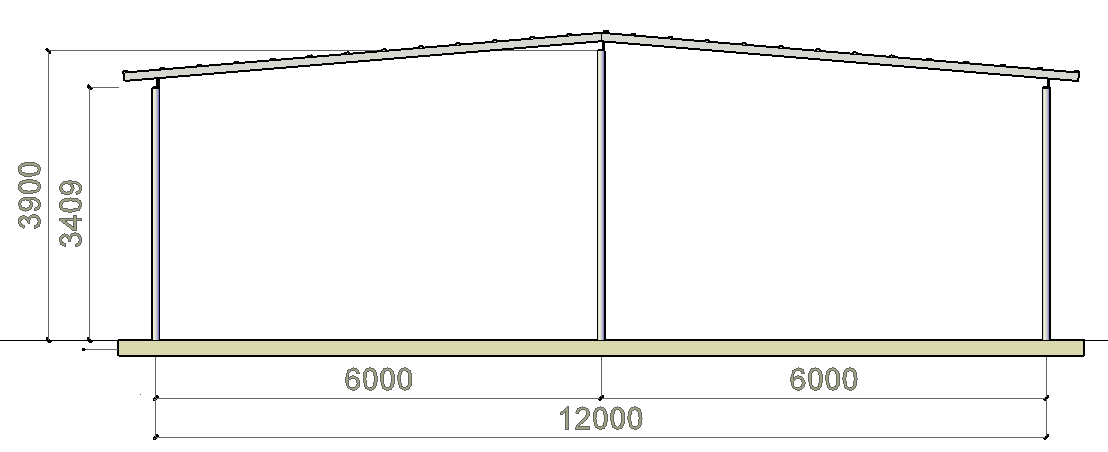 4
3
1
7
2
200
Экспликация материалов
1. Труба d100мм L=4400мм– n=12 (52,8пм),2. Труба d100мм L=4900мм  n=6 (29,4пм)3. Швеллер №14  L=30пм, n=3 (90пм)
4. Труба-квадрат сечением 60Х100мм.  L=6,6пм  n=82 (542пм)
5. Труба-квадрат сечением 20Х40мм L=32,5пм  n=27 (878пм)
6. Профилированный настил δ=0.7мм S=420м2
7. Труба-квадрат сечением 60Х80  L=6900мм n=8 (60пм)
8. Труба-квадрат сечением 60Х80 L= 7000мм n=2 (14пм)
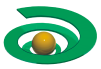 AK
ООО «RMG Gold». Хранилище ящиков.
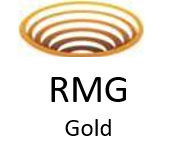 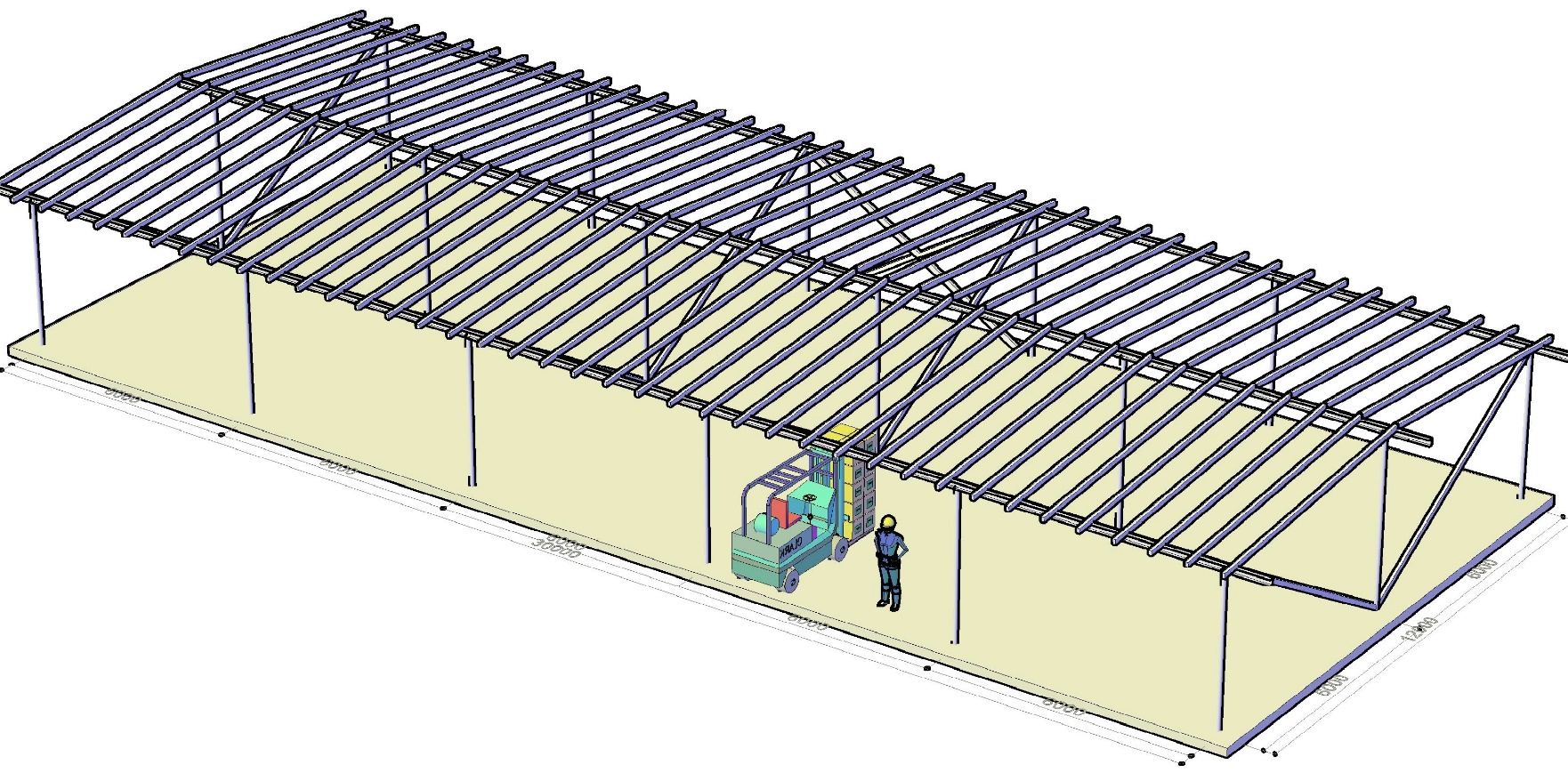 8
7
6
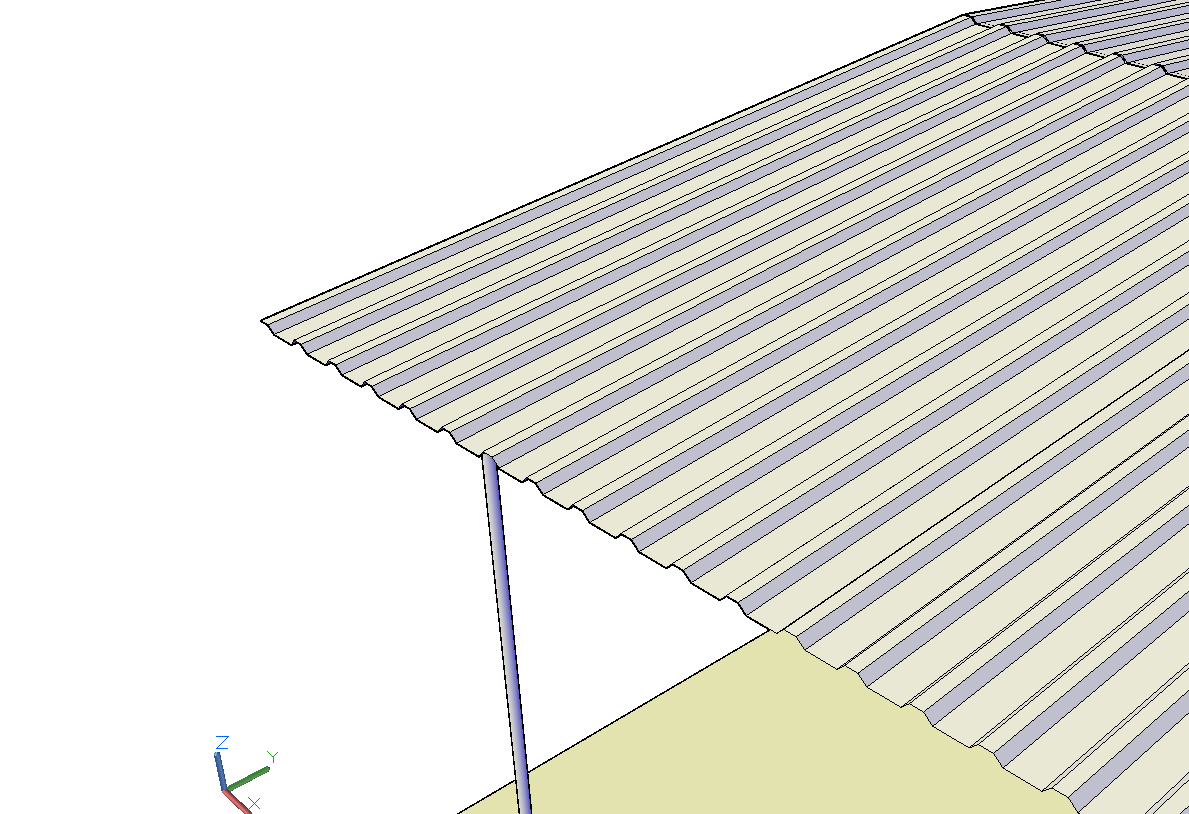 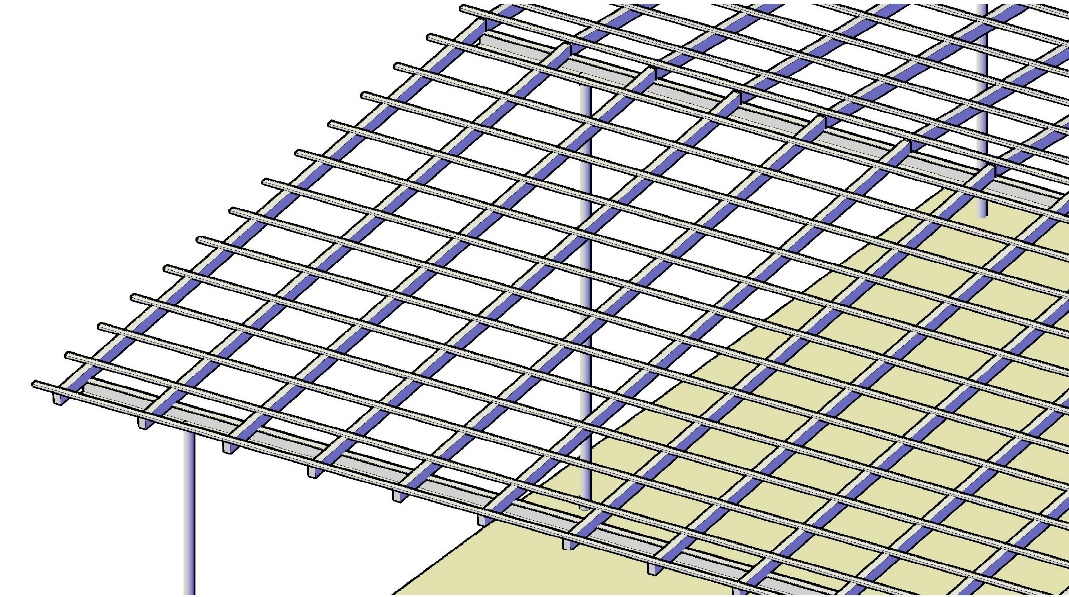 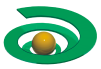 AK
ООО «RMG Gold». Хранилище ящиков.
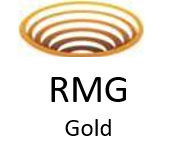 План армирования
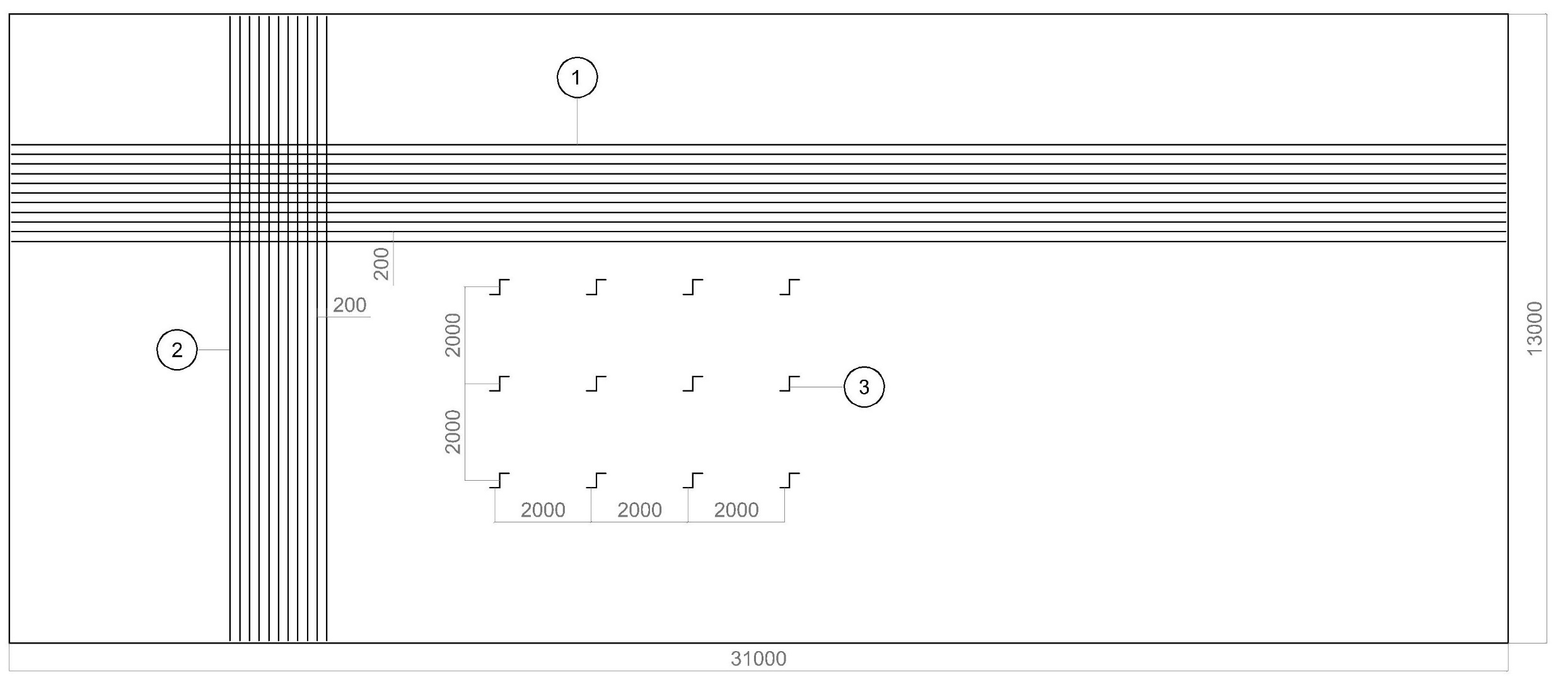 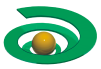 AK
ООО «RMG Gold». Хранилище ящиков.
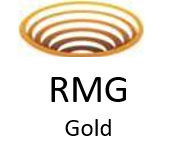 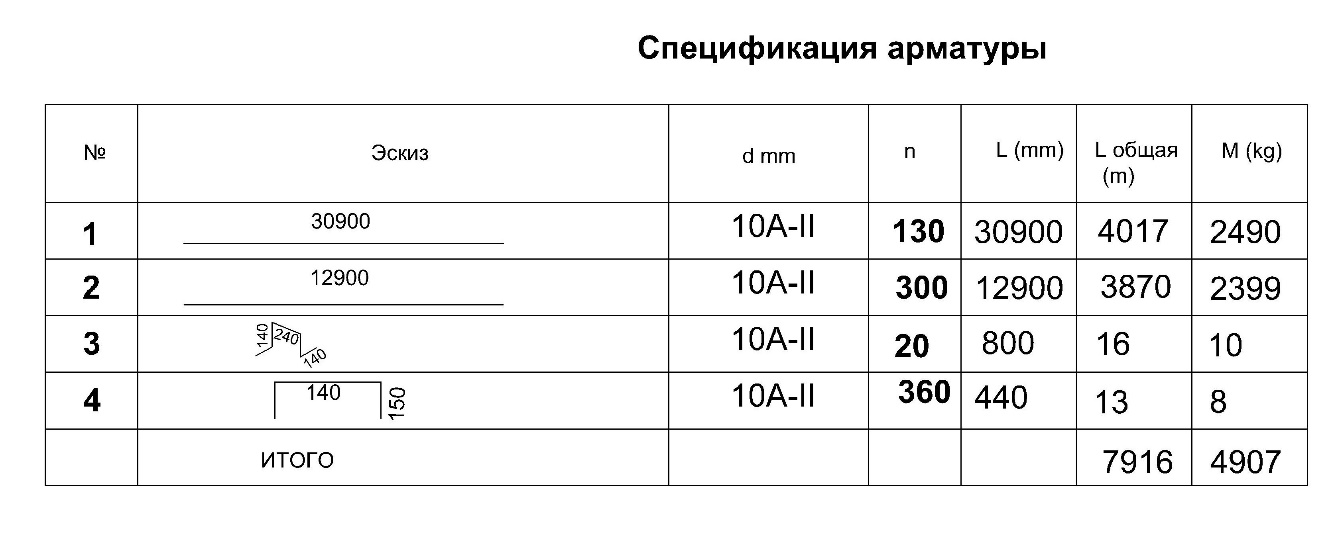 Расход материалов.
1. Труба d100мм     -   83пм,3. Швеллер №14   -  90пм,
4. Труба-квадрат сечением 60Х100мм   - 542пм,
5. Труба-квадрат сечением 20Х40мм   -  878пм,
6. Профилированный настил δ=0.7мм S=420м2
7. Труба-квадрат сечением 60Х80 -  80пм,
8. Бетон М300 – 72м3,
9. Арматура АII d10мм – 7916пм (4907кг).
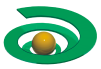 AK